Ақшұқыр мектеп-лицейі
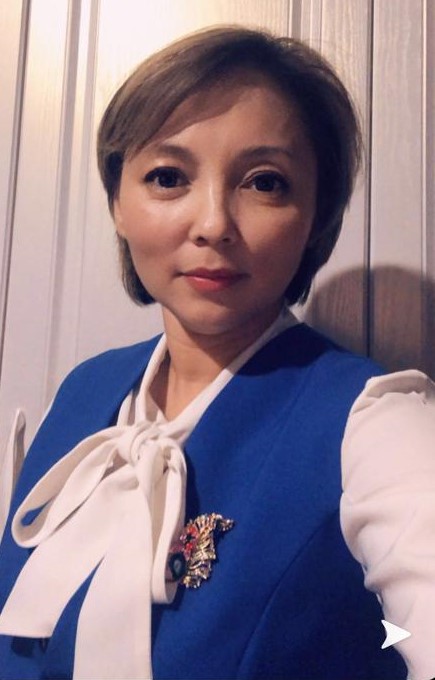 Биология пәні мұғалімі: Кужакова Гульмира Ахатовна

9 «а» сынып
9.12.2019ж
Сабақтың мақсаты:
Барлық оқушылар:
-тыныс алу және тыныс шығаруды реттеу мысалында нейрогуморальды реттеу механизммін сипаттайды;
Оқушылардың басым бөлігі:
-жүйке және гуморальды реттеуді салыстыра анықтайды;
Кейбір оқушылар:
-ағзаға күйзелістің әсер ететін факторларды сипаттайды
Ұйымдастыру кезеңі
1 топ «Нейрон»
2 топ «Гормон»
сұрақ-жауап
Нейрондар
1) Жүйке ұлпасының негізгі жасушалары?
миелин
2) Аксонның едәуір бөлігі май тәрізді зат қабықшасында......болады.
синапс
3) Қозған жасушалар арасында жүйке импульсін беру қызметін атқаратын түзіліс?
медиаторлар
4) Синапс арқылы белгілерді беру.......арқылы жүзеге асады.
аксон,дендрит
5) Жүйке ұлпасының негізгі өсінділері қалай аталады?
6) Миелинденген талшықтағы жылдамдық нешеге тең?
120 метр
7) Адам ағзасындағы электр белсенділікті зерттеу әдістеріне не жатады?
электрокардиографтар
9) Балықтардың омыртқа бойында орналасқан терідегі ойыс мүшесі?
8) Электрлік белсенді мүше?
Бүйір сызығы
ми
10) Денесінен электр тоғын шығаратын балық?
жыланбалық
Сопақша мидың тыныс алу орталығына қандай маңызы бар деп ойлайсыңдар?

Жас нәресте өмірі үшін қаншалықты тыныс алудың алғашқы кезеңі маңыздырақ?
Сабақтың тақырыбы: §25. Нейрогуморальды реттелу, механизмдері және оларды салыстыру.Ағзаның күйзеліске бейімделуі.
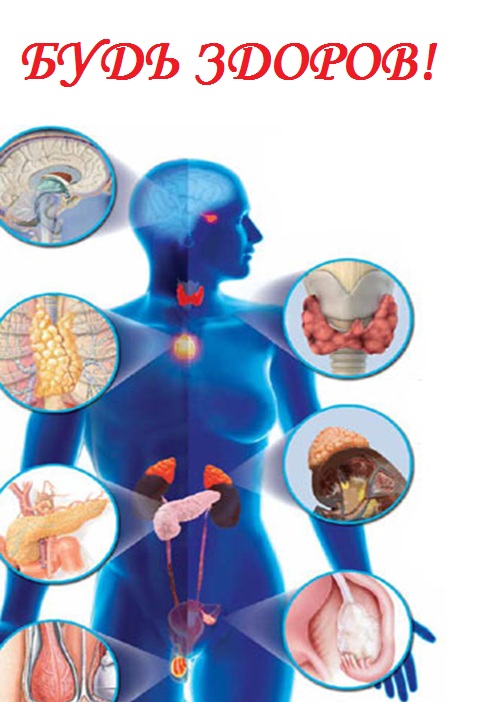 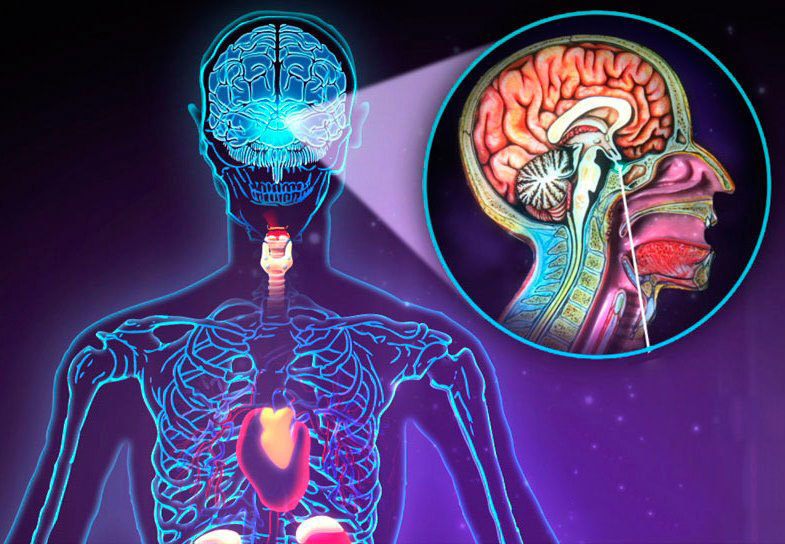 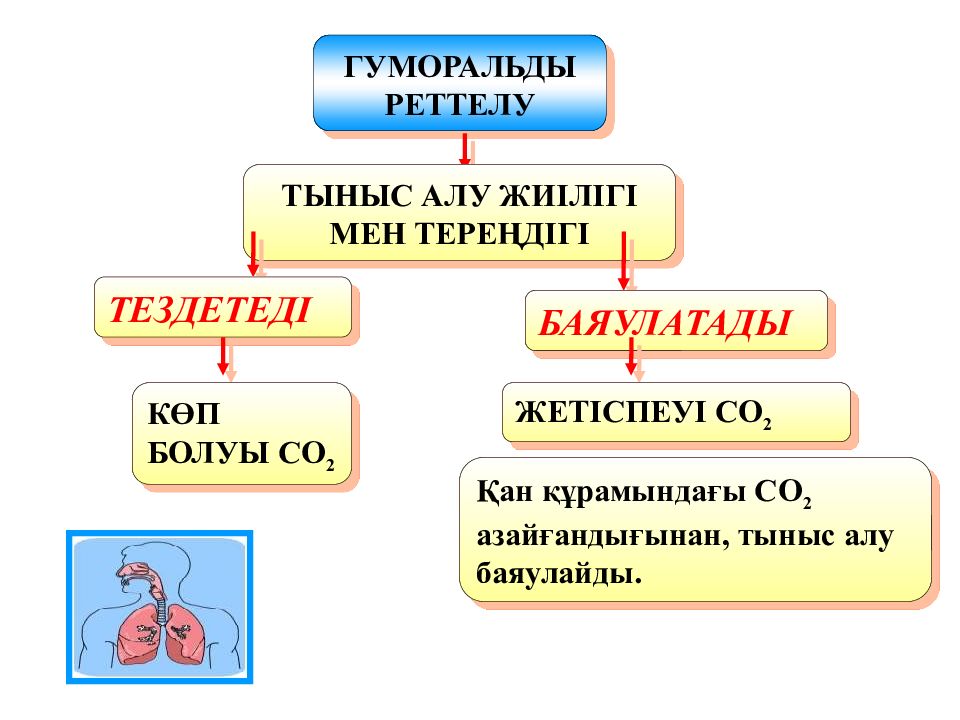 «Бірінші болуға ұмтылмайды»бірлесіп жұмыс істейді
Тыныс алу орталығы-сопақша мида болады
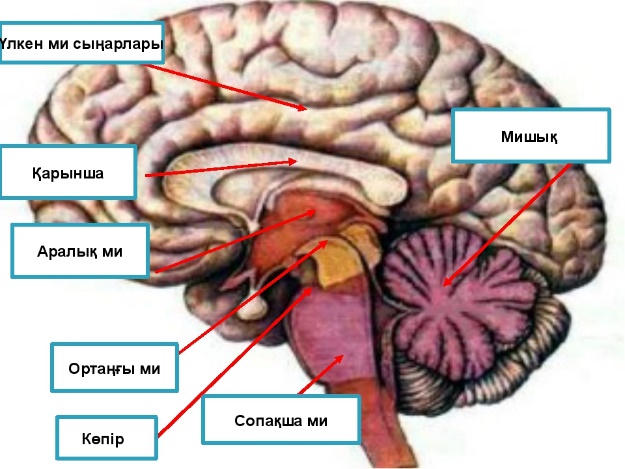 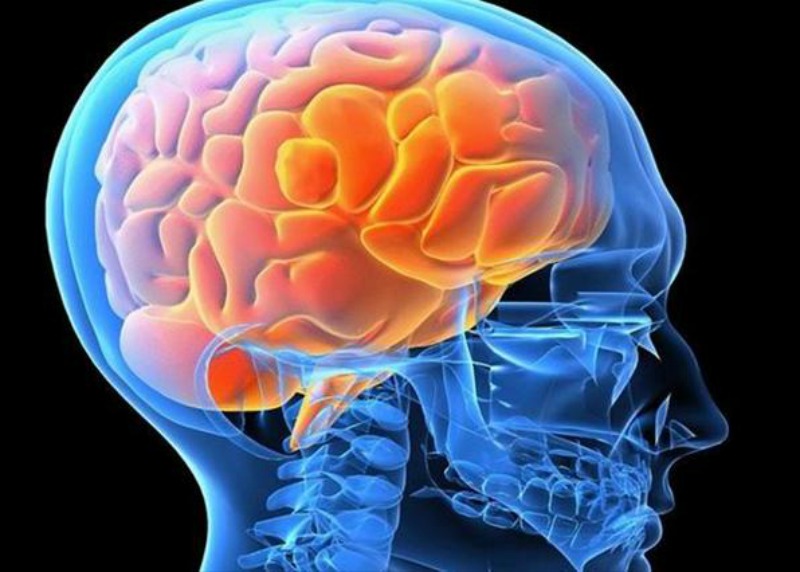 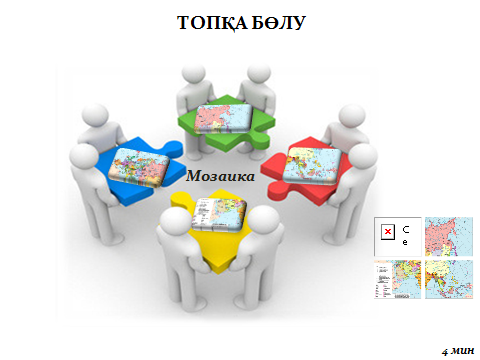 1 топ «Жүйкелік және гуморальдық реттелу салыстыру;
2 топ «Тыныс алу орталығы, күйзеліс»
Сызбанұсқаны құрастыру, талдау.
Ағзаға күйзелістік әсер ету (температураға байланысты: қатты ысу,тоңу немесе эмоциялық)
Сәйкес рецепторлардың қозуы
Жүйке жүйесінің симпатикалық бөлімінің стимуляциясы
Гипоталамус стимуляциясы
Гипофиз стимуляциясы
Жүрек соғуының жиілеуі
Стимулдаушы гормондар синтезі:АКТГ
Артериялық қысымның жоғарлауы
Бұлшықетте қан айналымының күшеюі
Бүйрекүсті безінің стимуляциясы:адреналин мен глюкокортикоидтар
Гликогеннің глюкозаға айналуы, қанда глюкоза деңгейінің артуы
Бұлшықеттің глюкозаны пайдалануы
Қаңқа және жүрек
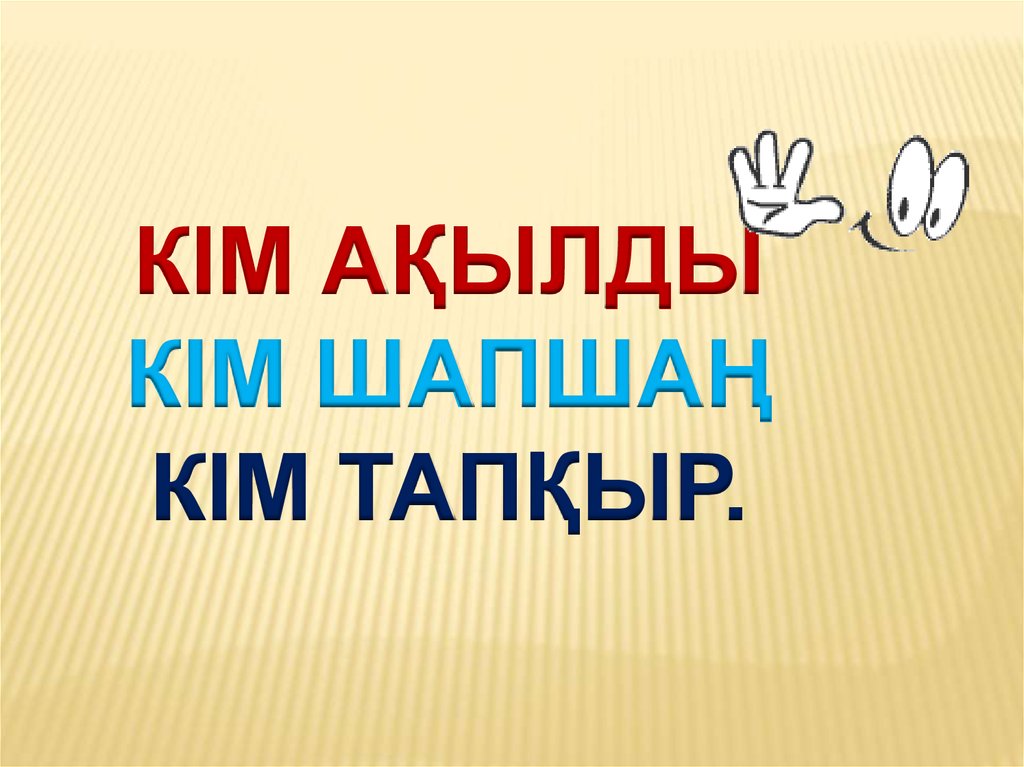 1) Ағзаның арнайы емес реакциясы?
Күйзеліс
2) Орталық жүйке жүйесі,тыныс алу орталығы орналасқан бөлігі?
Сопақша ми
3) Гуморальдық реттелу,ағзаның сұйық ортасы?
Қан,лимфа
Нейрондар
4) Жүйке ұлпасының жасушалары?
5) Нейрондардан не таралады?
Импульс
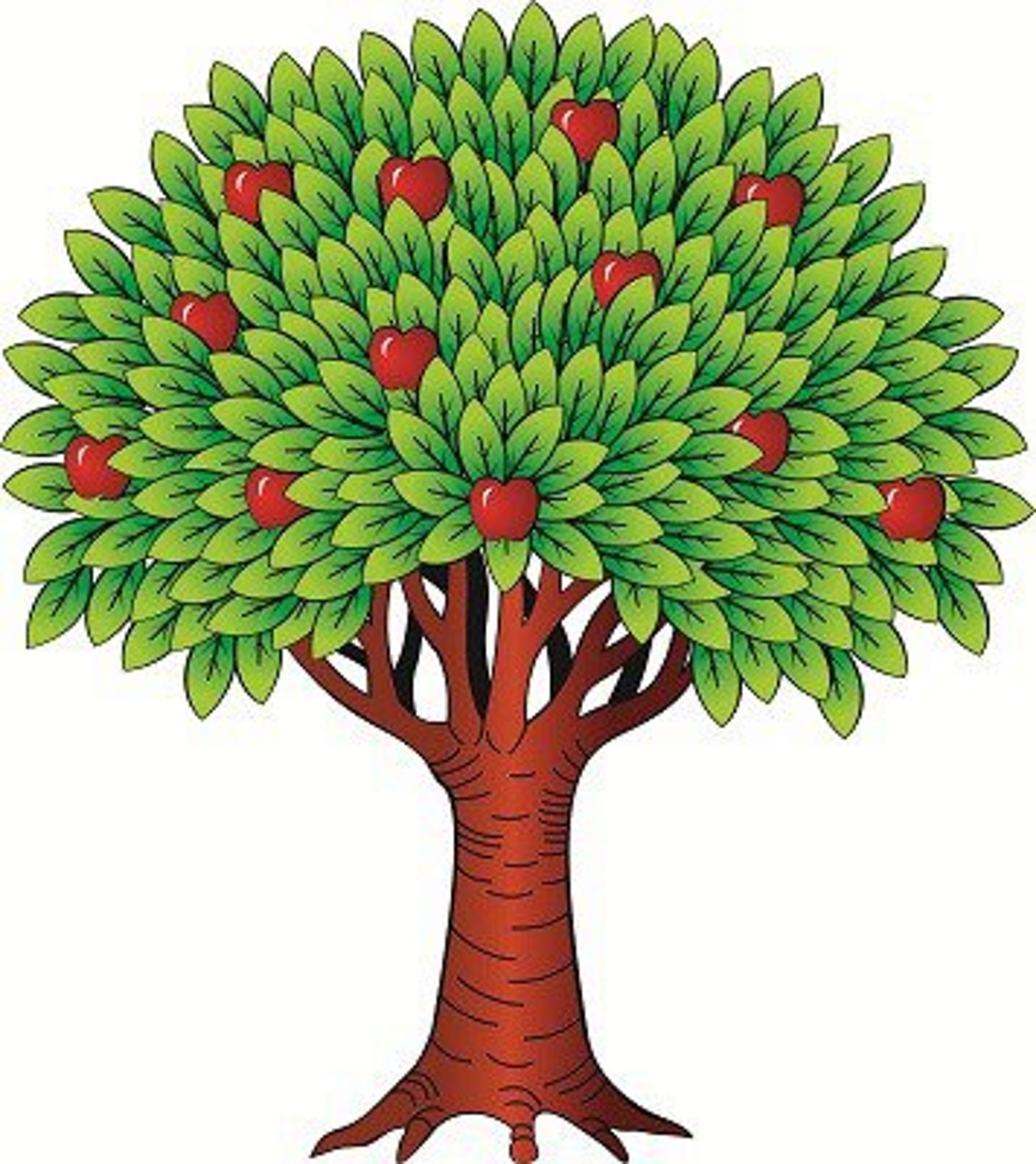 Рефлексия
я
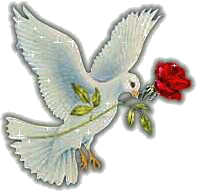 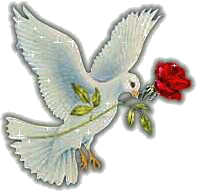 Назарларыңызға рахмет
Сау болыңыздар
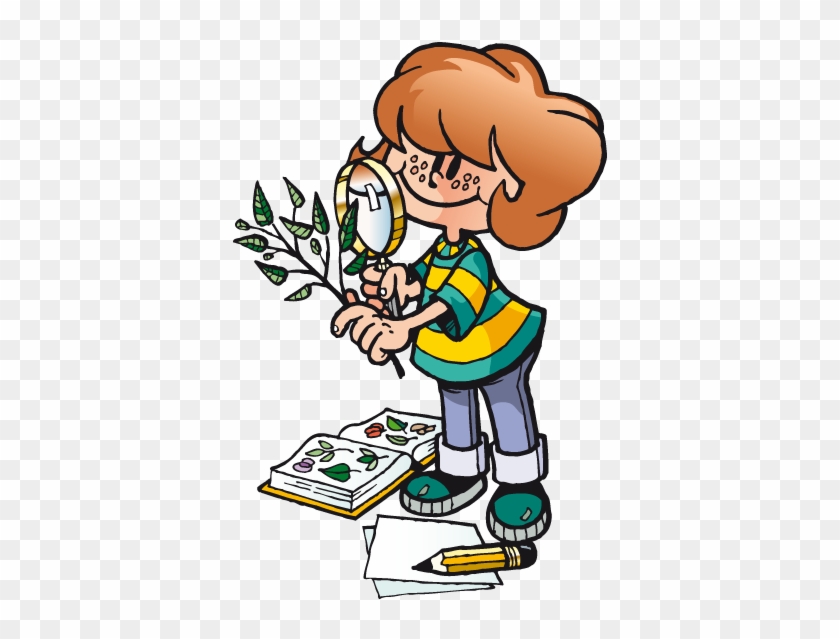 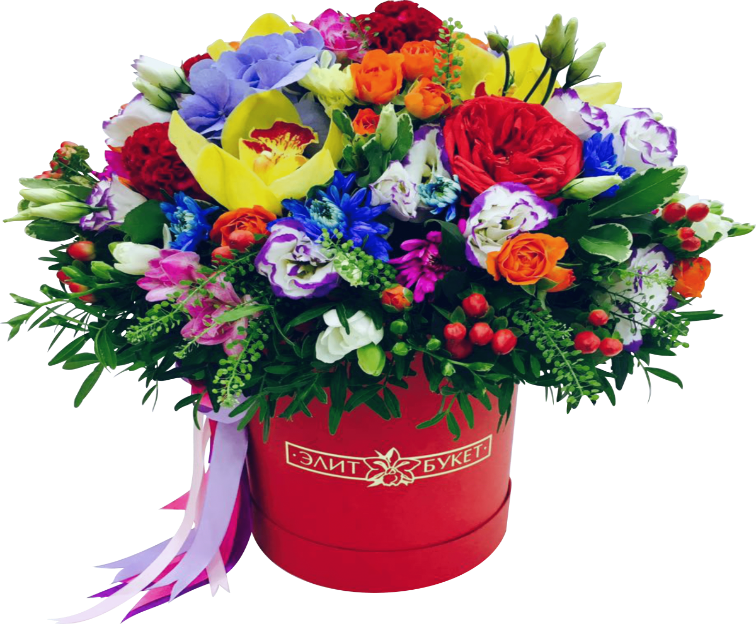